Развитие навыков 4К на уроках английского языка при подготовке к монологическому высказыванию в формате ОГЭ
Офицерова Жанна Викторовна
учитель английского языка
МБОУ «Школа №5 г.Дубны Московской области»
1
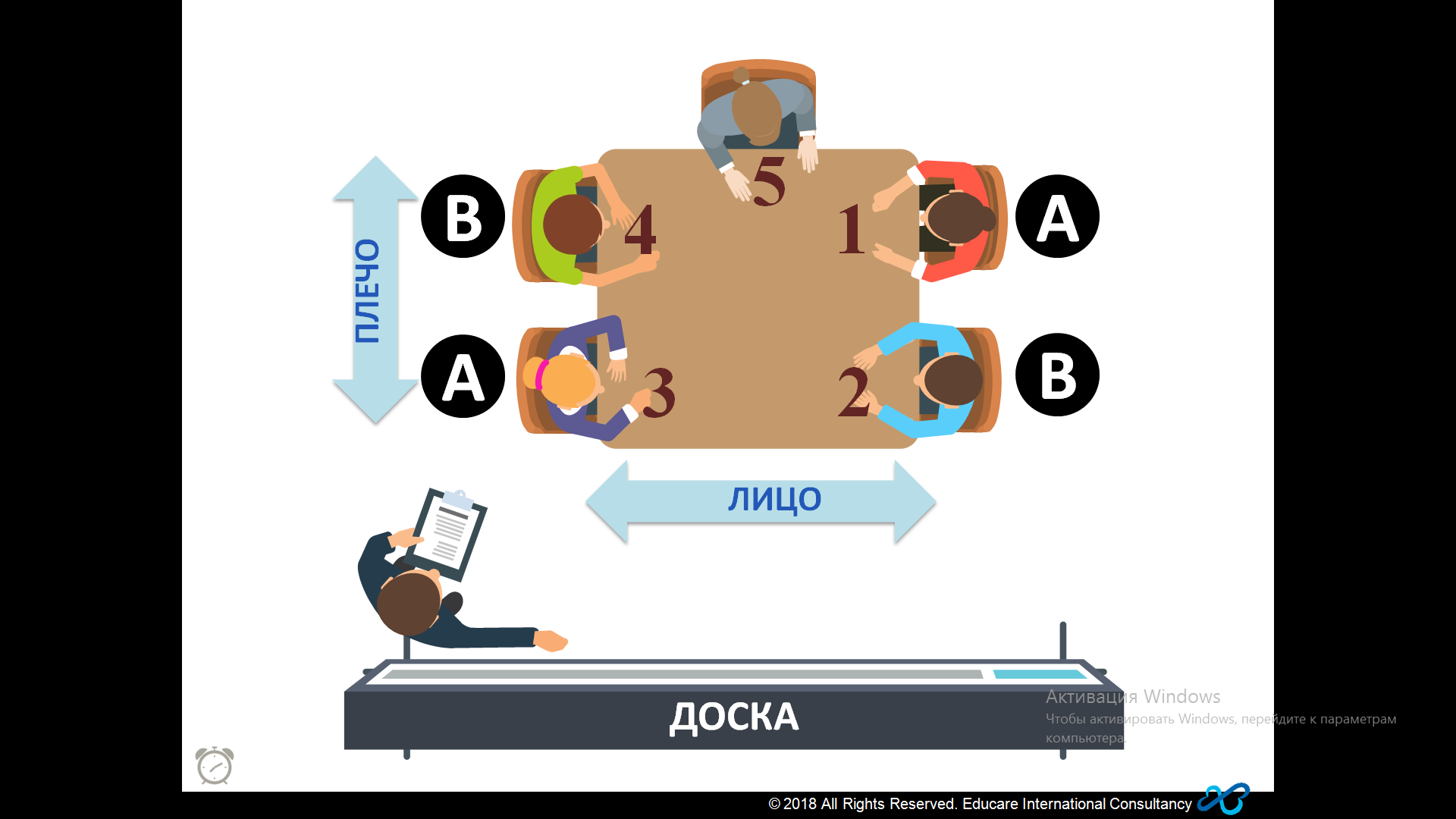 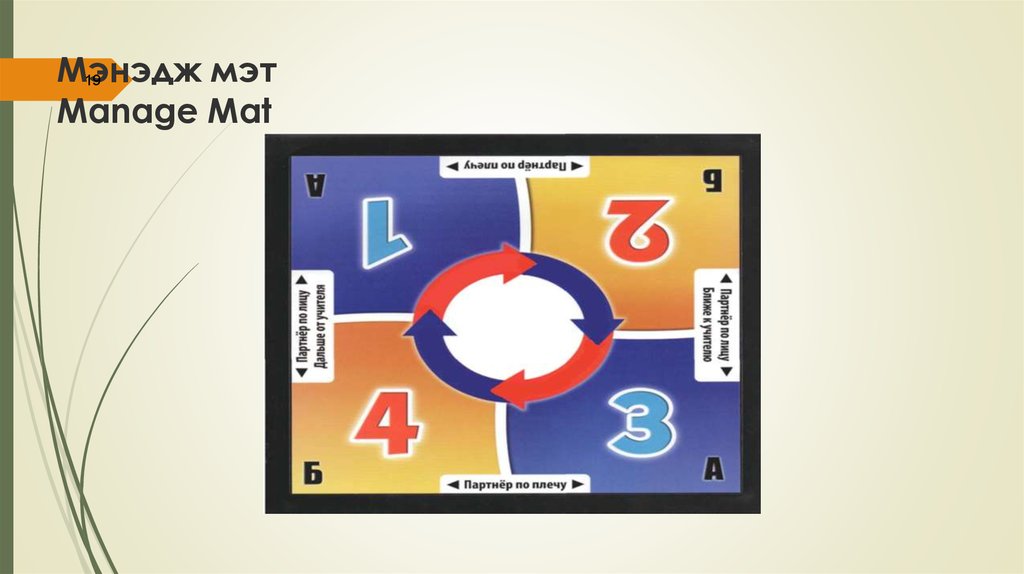 Технология формирования критического мышления
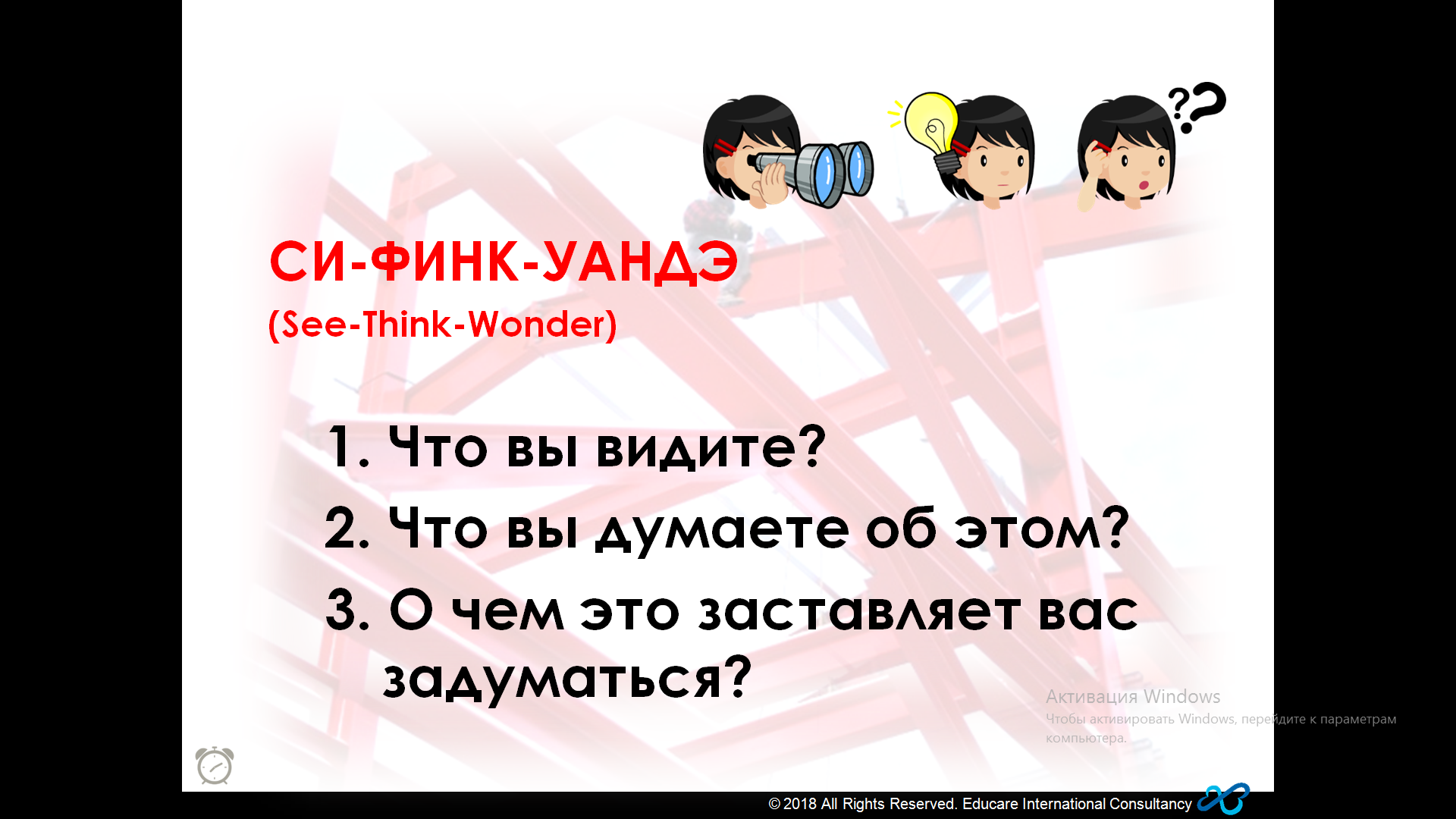 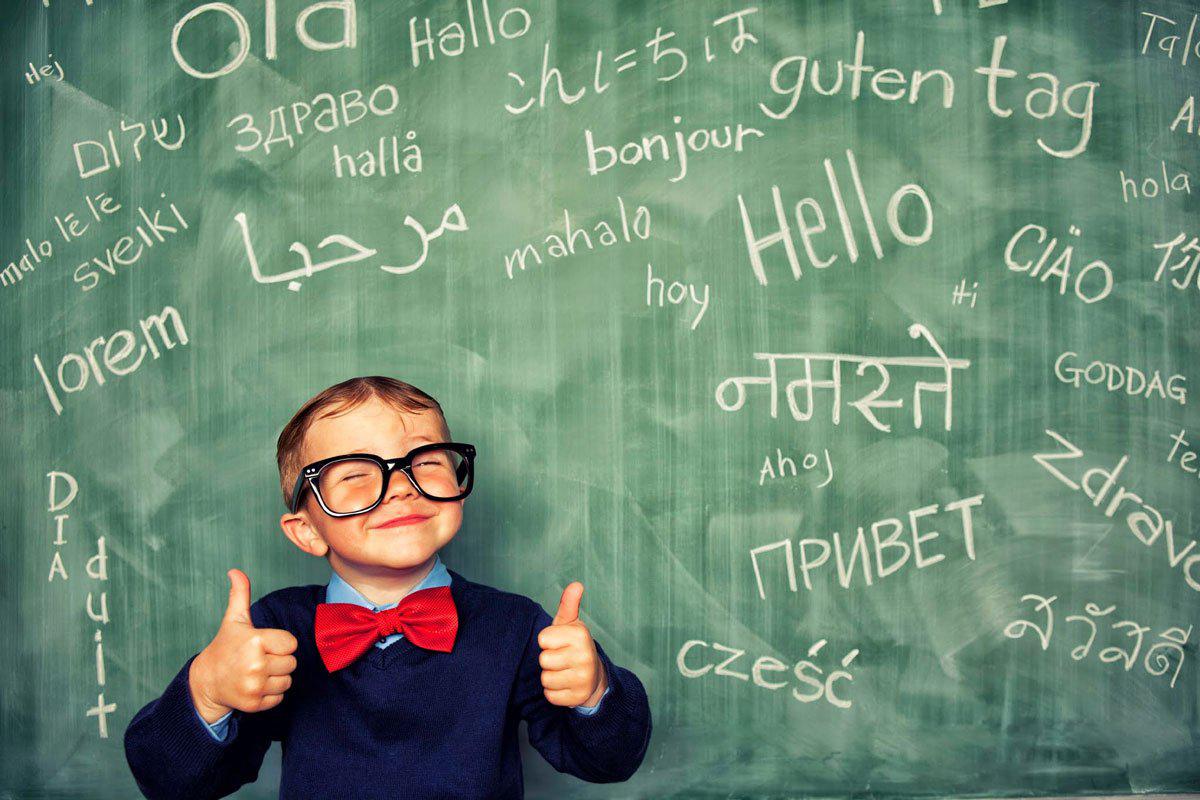 THINK
WONDER
SEE
I see a child
It’s easier to
learn a language at a young age
What is the best age to learn a language?
Технология формирования критического мышления
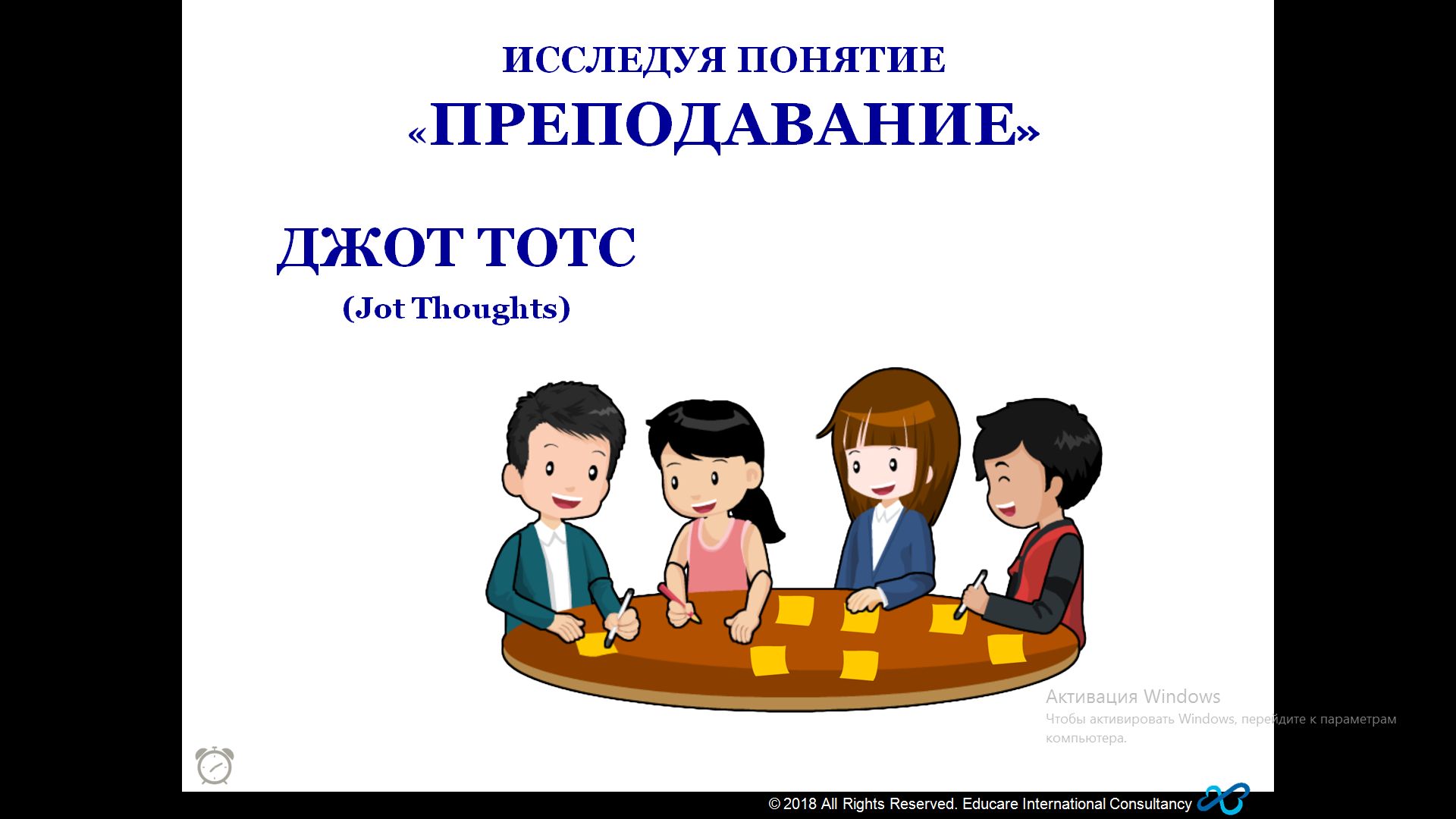 Learning foreign languages
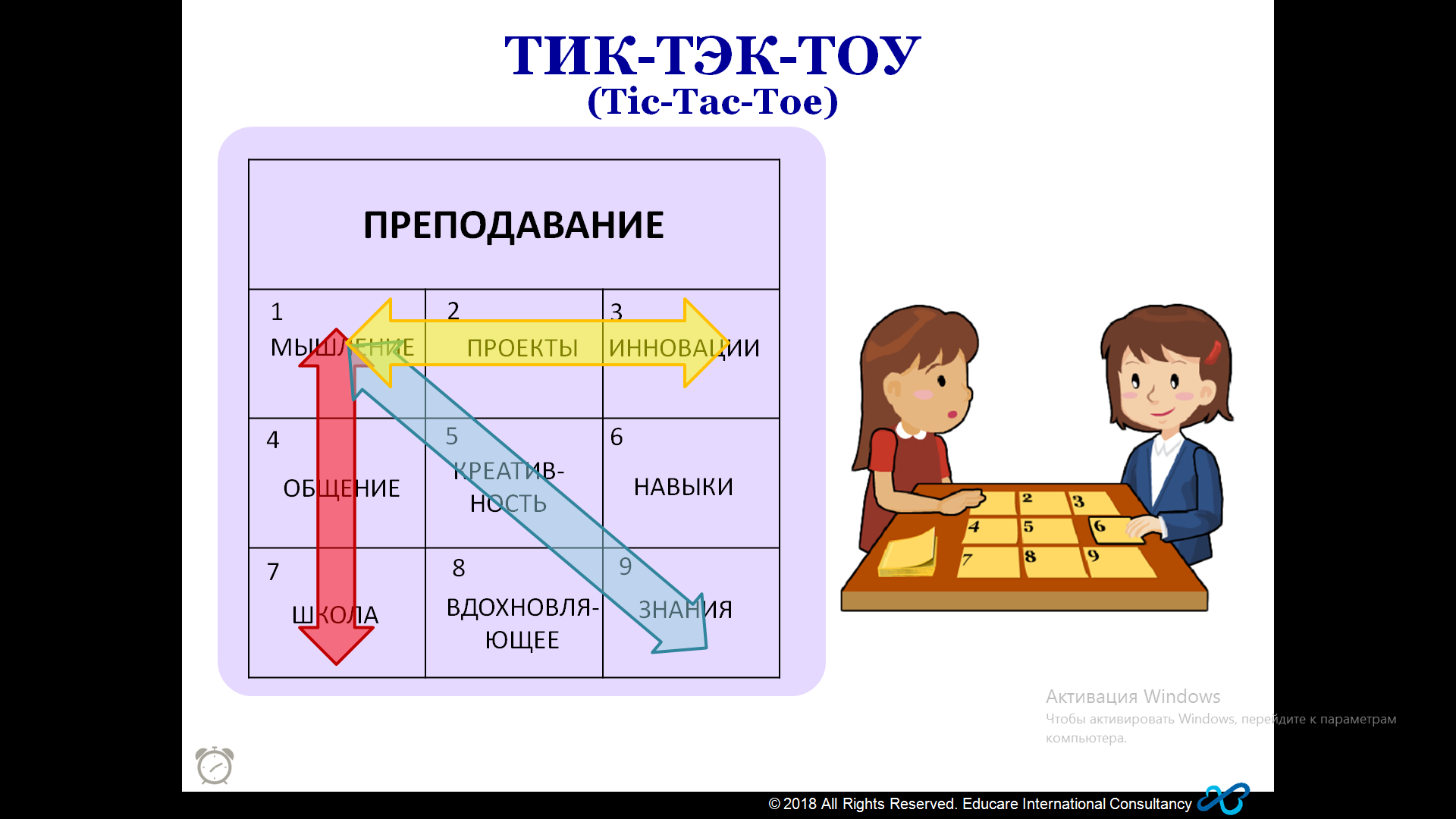 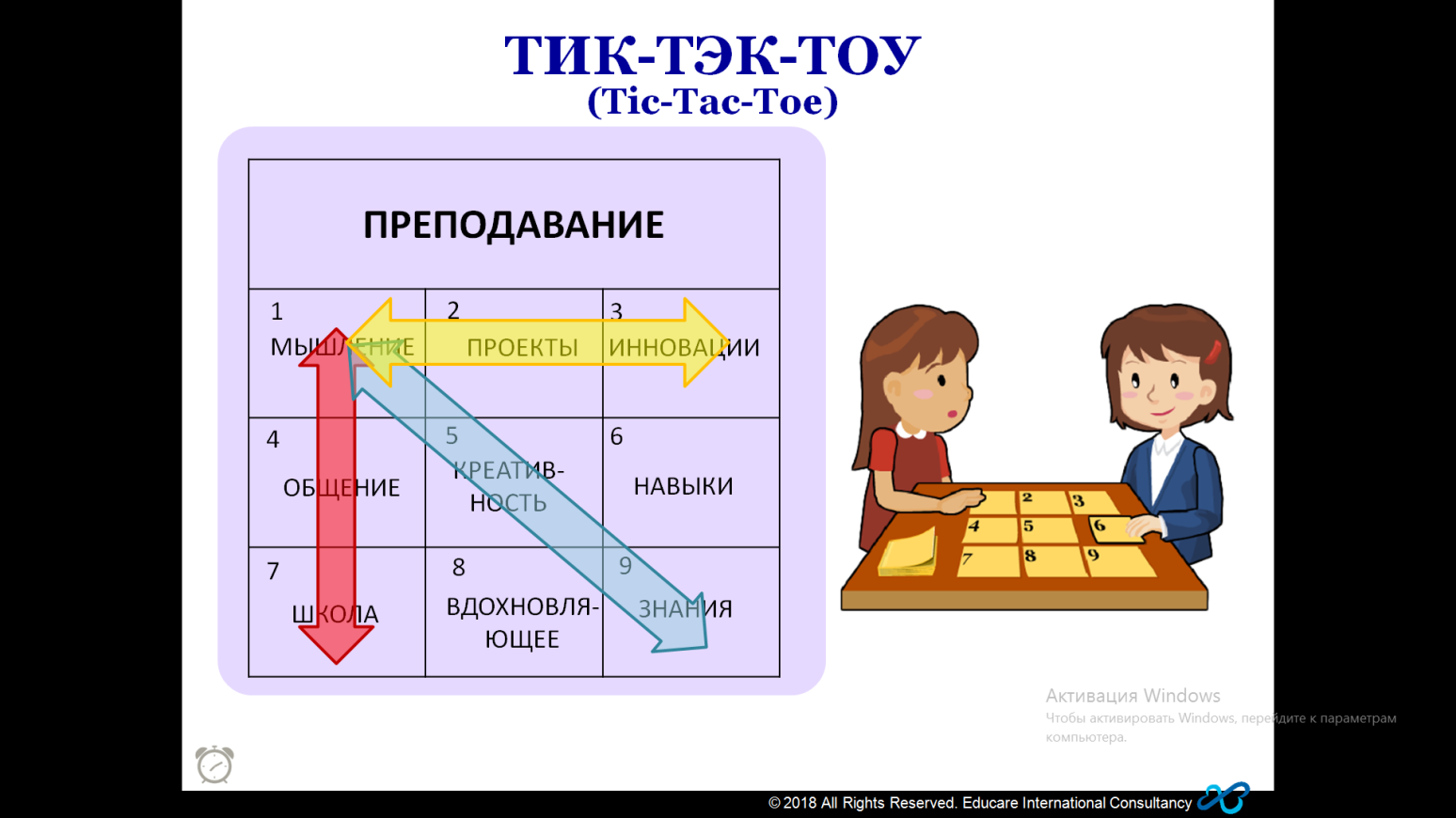 read
video
world
listen
grammar
Nowadays people have a lot of opportunities to travel around the world.
Speaking foreign languages gives you a great opportunity to get a better job.
job
speaking
opportunities
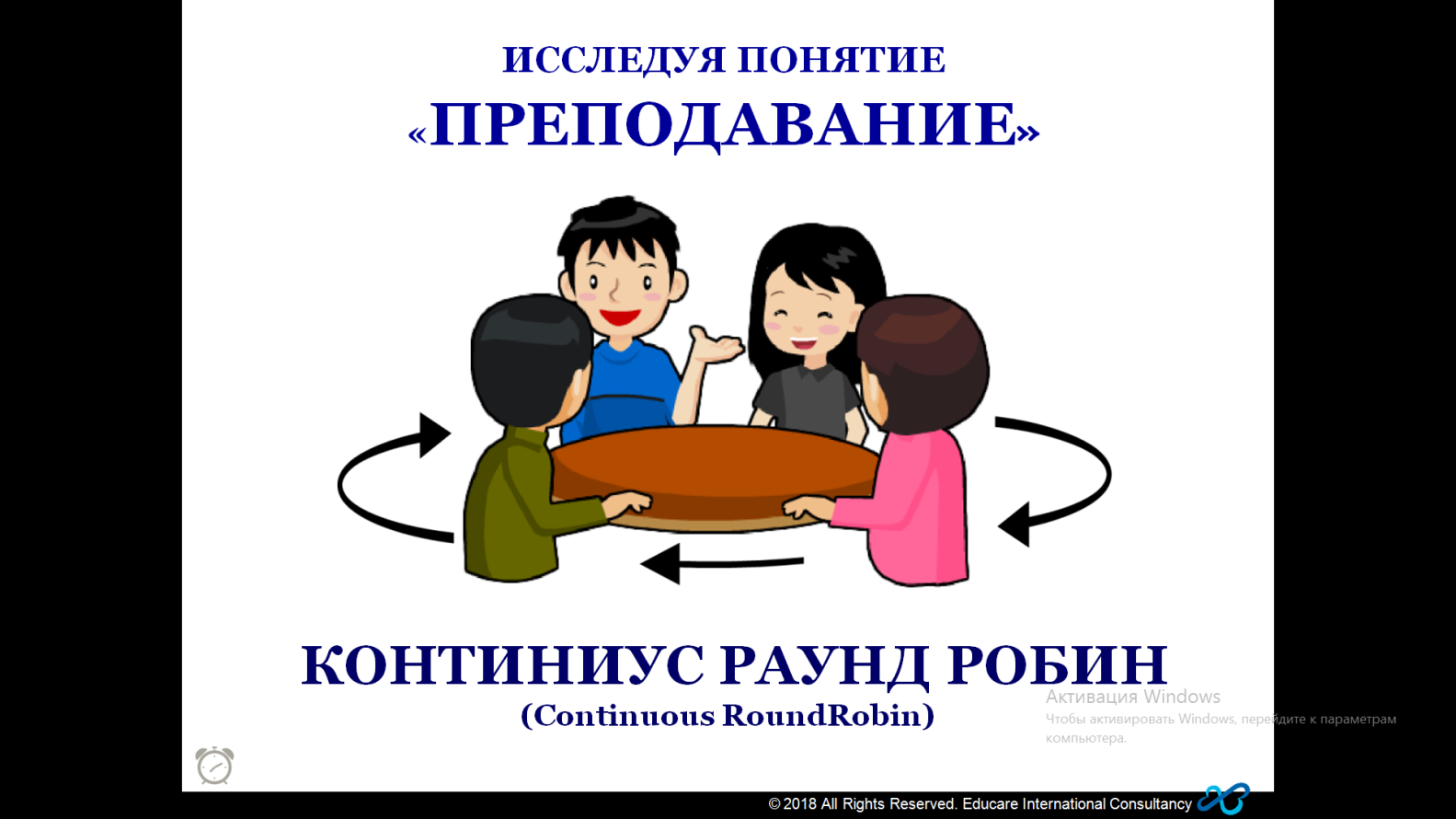 обучающая структура, в которой организовывается обсуждение какого - либо вопроса в команде по очереди более одного круга
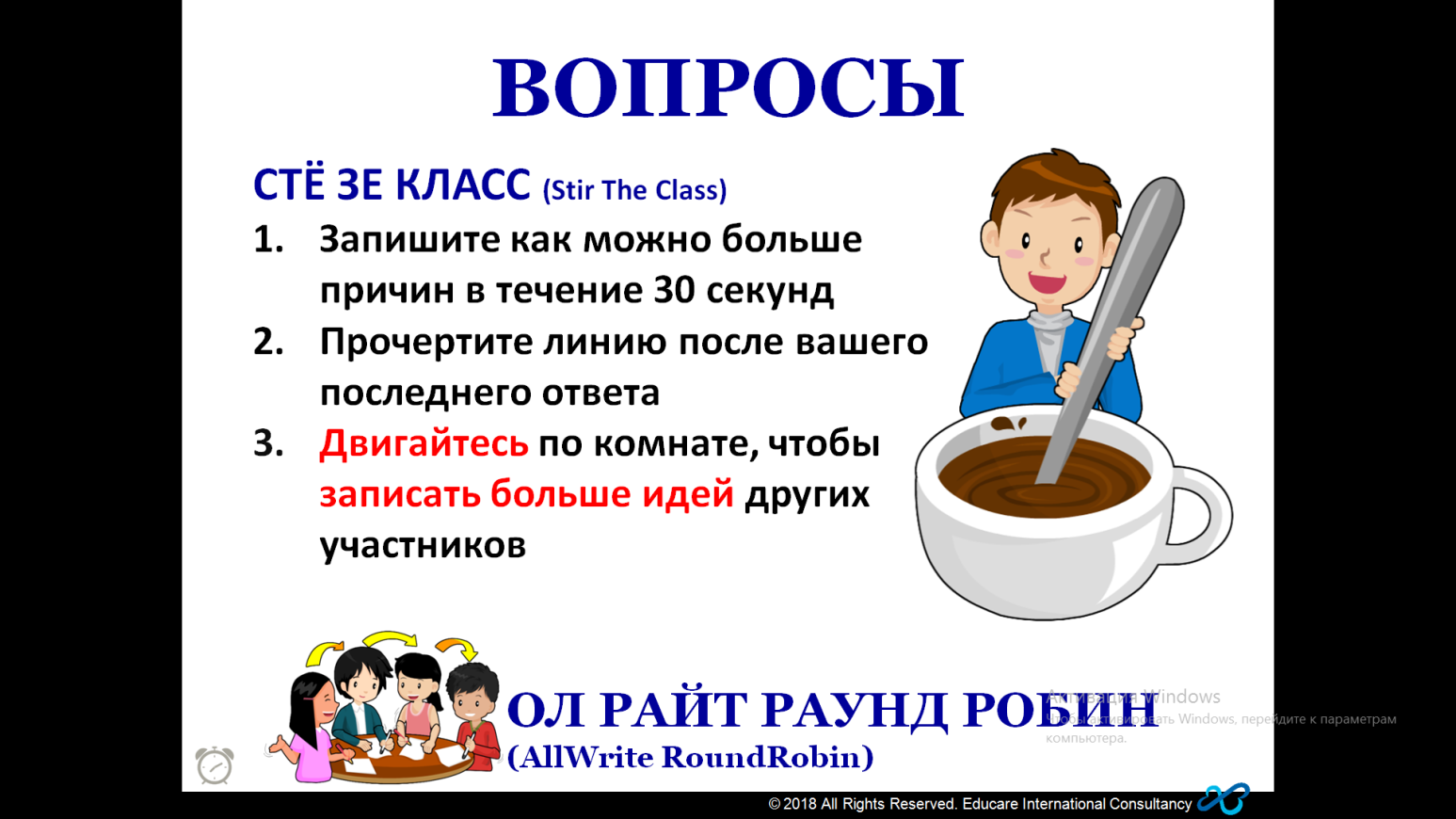 Why do people learn foreign languages?
1) You fall in love with the subject.
2) It's really important that you learn to speak and understand other people no matter where they are from.
3) You can travel to new places around the world.
4) It’s the perfect way to meet new people and discover new cultures.
5) Speaking another language really makes you stand out from the crowd.
6) Learning a foreign language can help you understand your own language and make it easier to learn others.
7) You develop 4 key skills: listening, reading, speaking and writing.
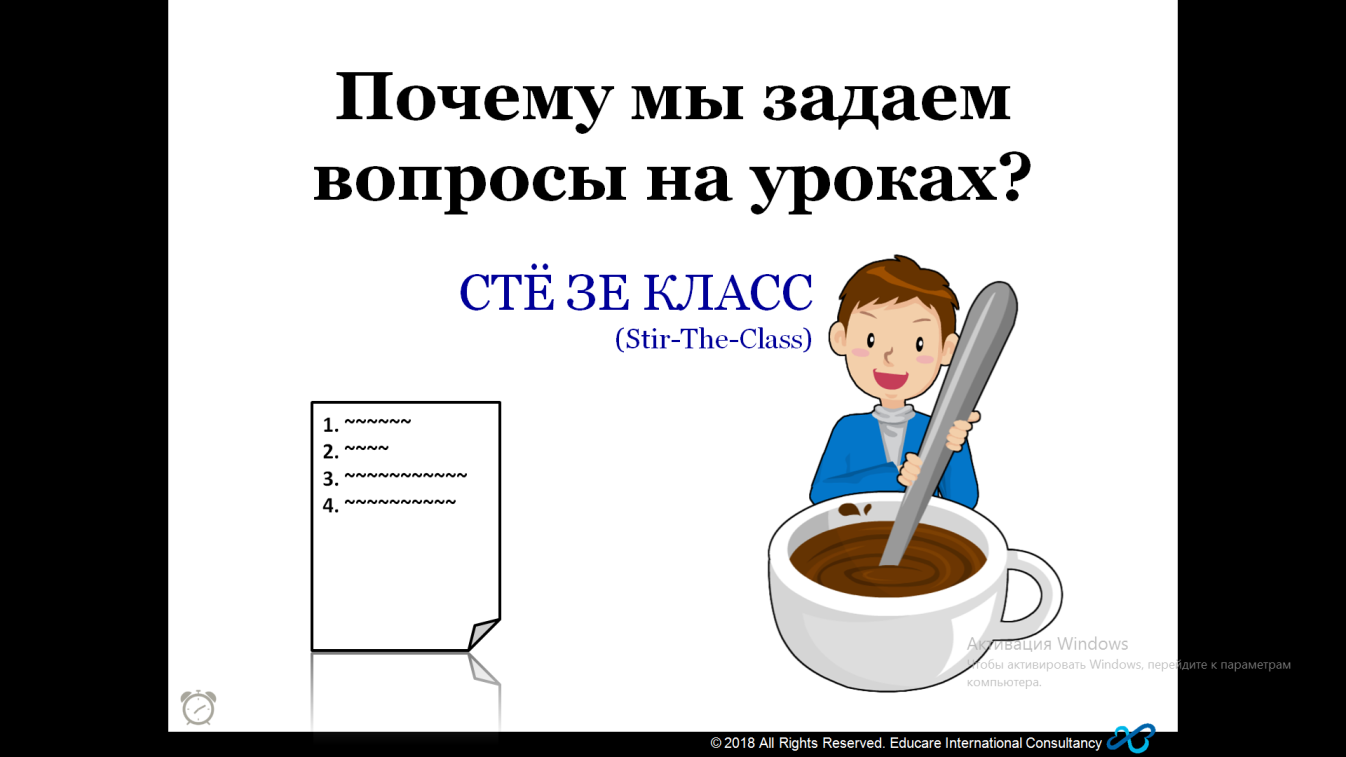 Технология формирования критического мышления
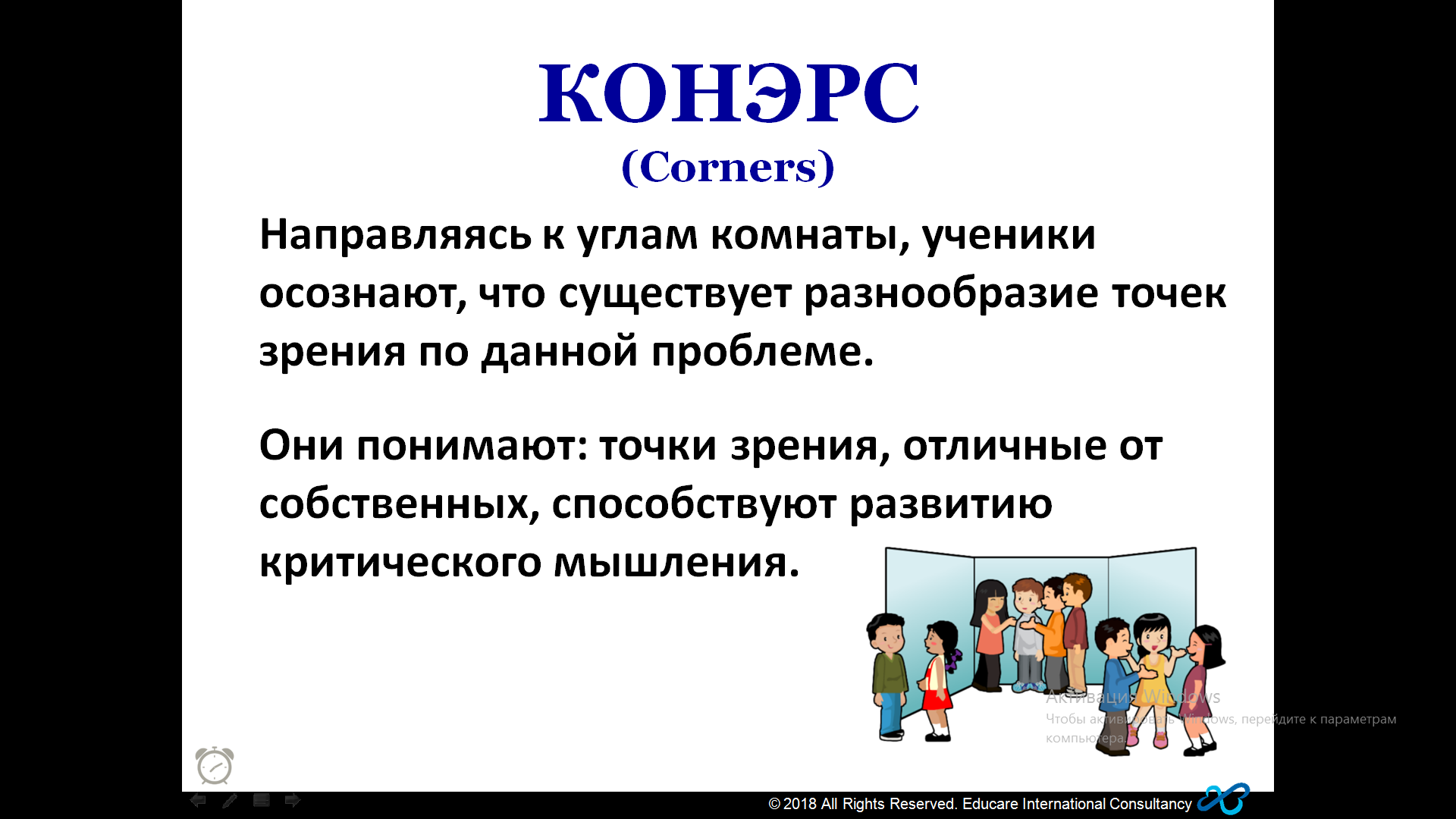 What foreign languages would  you like to learn and why?
CHINESE
GERMAN
FRENCH
SPANISH
You will give a talk about foreign languages. You will have to start in 1.5 minutes and speak for not more than 2 minutes (10-12 sentences).
Remember to say:
why a lot of young people learn foreign languages
how people can improve their language skills
what foreign languages you would like to learn and why
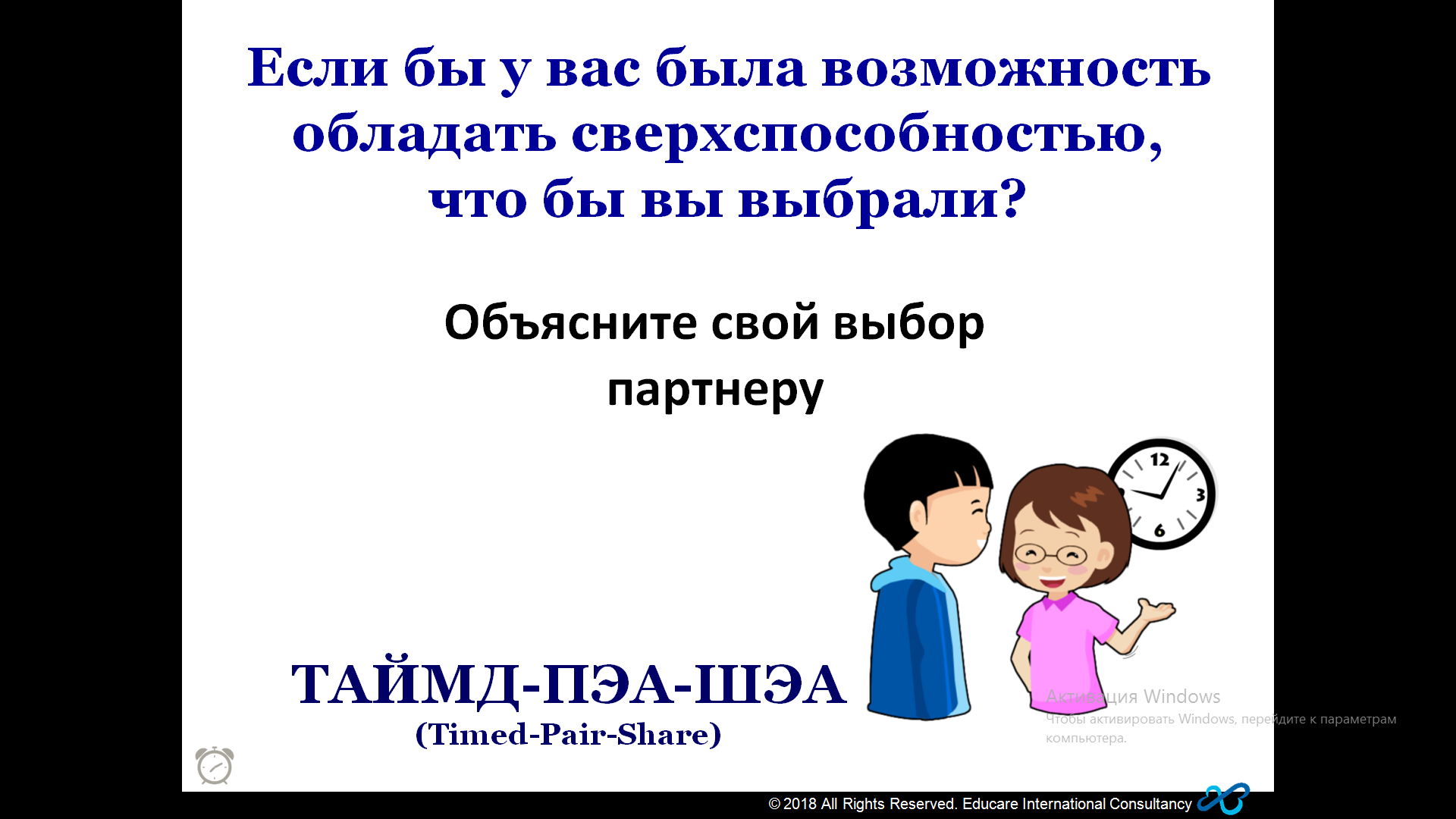 СПАСИБО 
ЗА ВНИМАНИЕ!